COMUNIDADE DA GRINGA
Recursos humanos slide 1
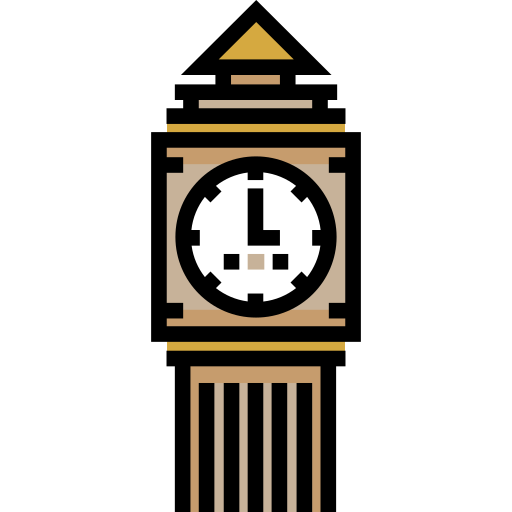 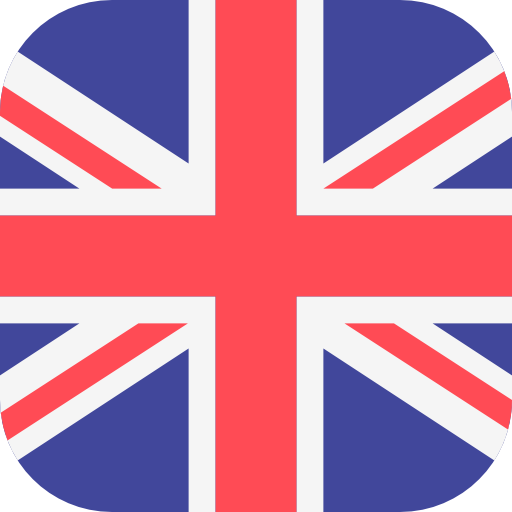 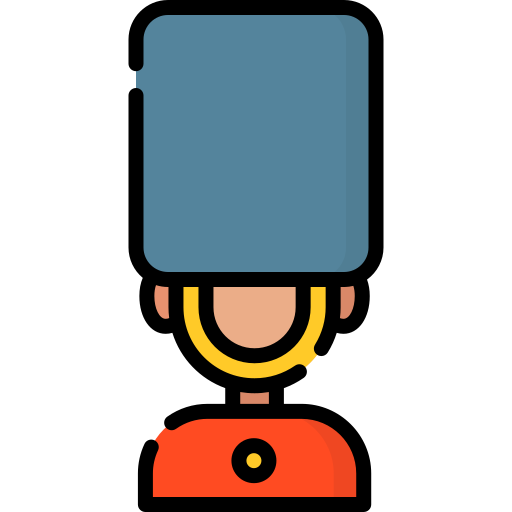 1
[Speaker Notes: Muito obrigado pelo tempo de vocês;

Esse momento é para vocês, não pra mim;]
Intermediate – In/At/On – Aula 26 – 26.04.2021
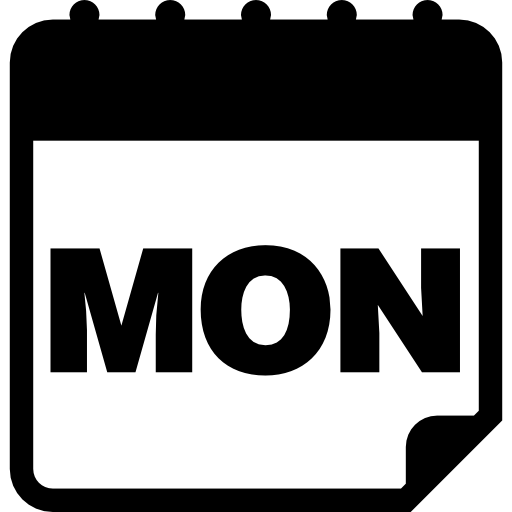 Watch the new lesson. 


More time prepositions practice: https://eslbluesapps.com/m/mcdeuddeg/inatonbytimem.html 

https://learnenglish.britishcouncil.org/grammar/intermediate-to-upper-intermediate/verbs-and-prepositions Read and take notes

https://forms.gle/Jxv3ozmNHjkqYrDw8 Homework from lesson - Module 02 - Lesson 26


Listen to Telegram audio, do questions and write any new vocab.


Watch at least one episode of a series in English with English subtitles.


Revise vocabulary from the week.
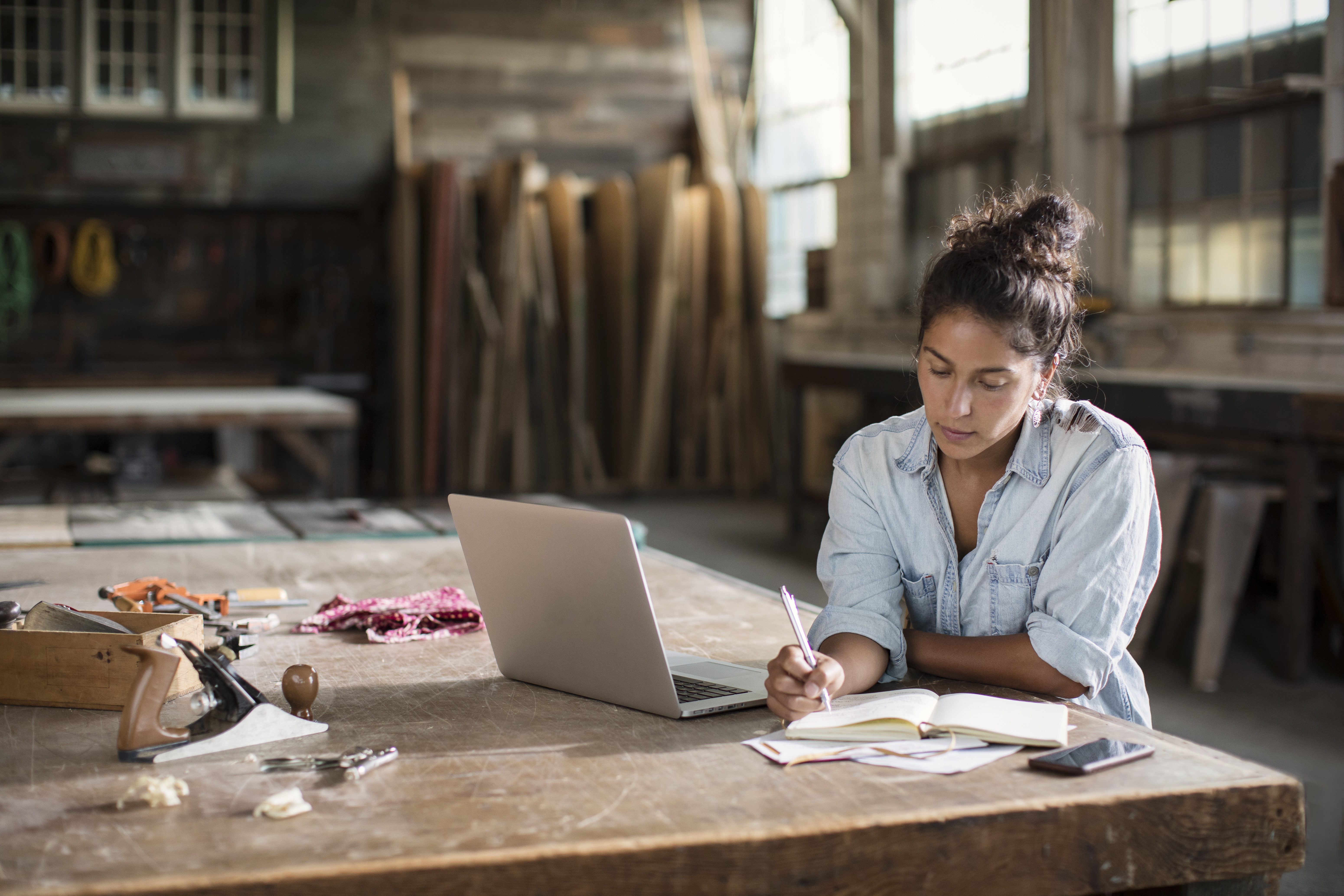 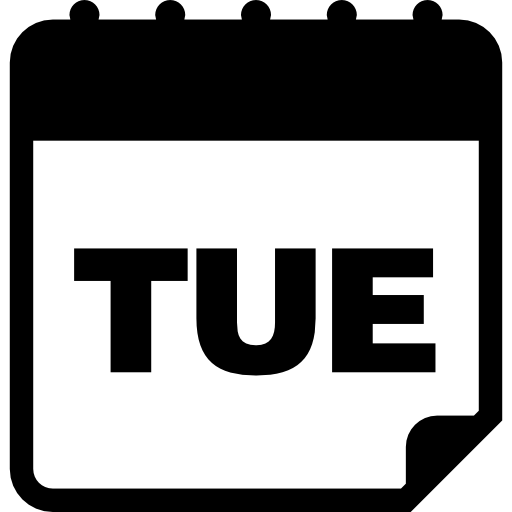 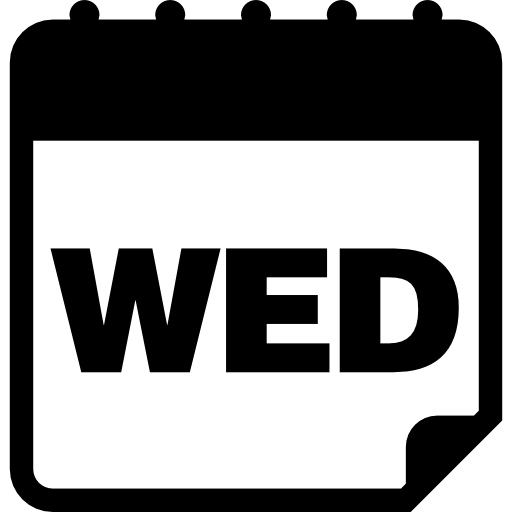 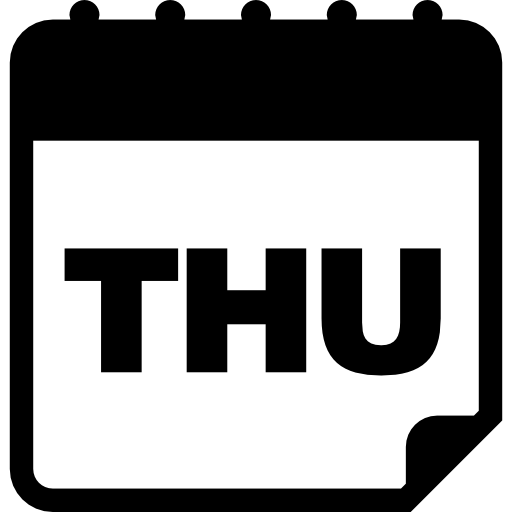 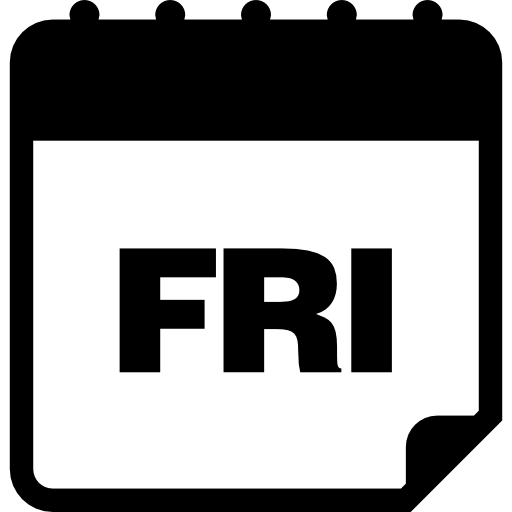 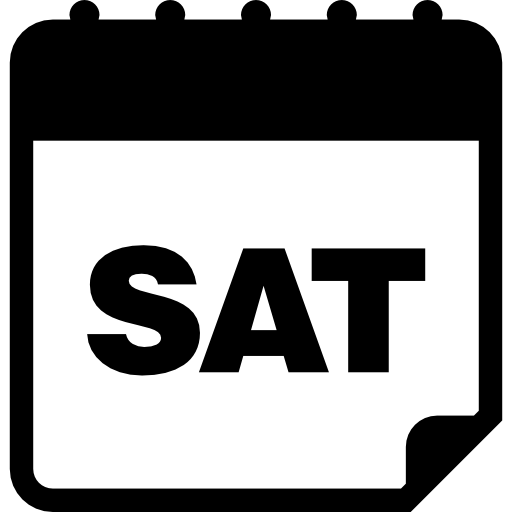 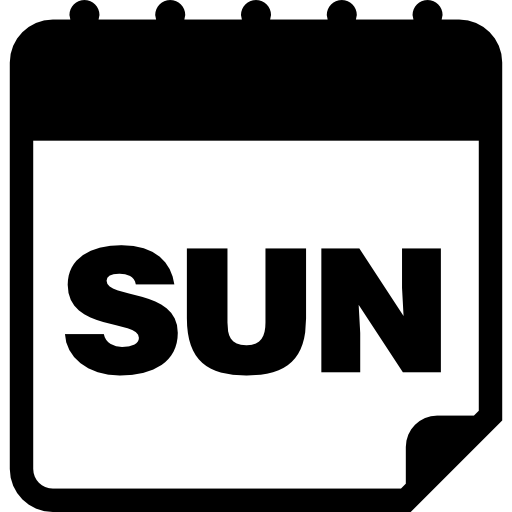 2
[Speaker Notes: Raiz do produto;Temporal (começo, meio e fim);

Atemporal (repositório “vivo”);]